ВЕБИНАР РОССИЙСКОГО ТРЕНИНГОВОГО ЦЕНТРА
Института образования НИУ ВШЭ
21 октября 2015 года
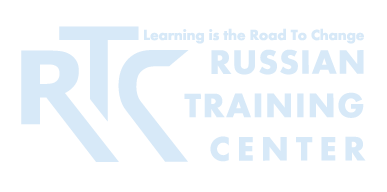 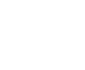 Добро пожаловать на вебинар
Школьное образование и социализация. Внешкольная занятость детей и подростков – почему это так важно, и как этим управлять
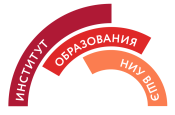 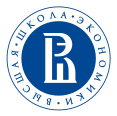 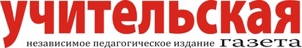 СЕГОДНЯ С ВАМИ
Докладчик:
Поливанова Катерина Николаевна, заместитель директора Центра развития лидерства в образовании, руководитель группы «Исследования современного детства» Института образования НИУ ВШЭ, профессор, д.псх.н.

Ведущий:
Горбовский Ростислав Викторович, администратор Российского тренингового центра, аналитик Центра мониторинга качества образования Инобра НИУ ВШЭ.
Запись и презентации
Все материалы вебинара, включая его видеозапись, будут доступны на сайте Российского тренингового центра, нашем канале на YouTube и +странице в социальной сети Google+;
Ссылка на них придет в течении следующих суток на адрес почты, которую  вы указали при регистрации.
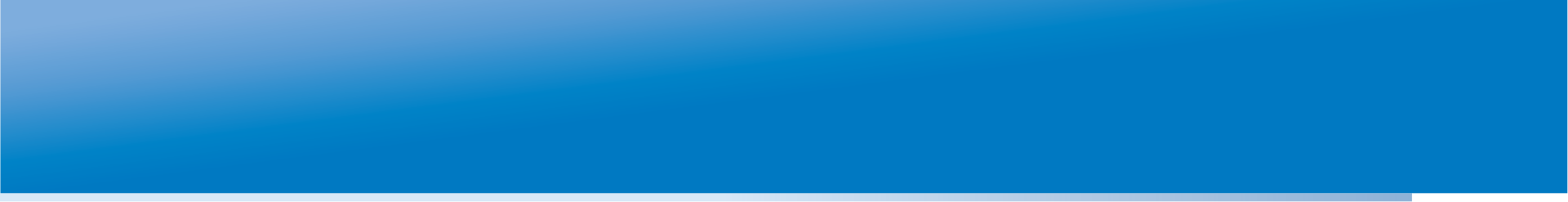 ИНФОРМАЦИОННЫЕ ПАРТНЁРЫ
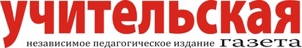 СТАТИСТИКА УЧАСТНИКОВ ВЕБИНАРА
По состоянию на 20.10.2015 на вебинар зарегистрировались  
участники из 242 различных организаций из 44 регионов Российской Федерации и  5 стран: Приднестровская Молдавская Республика, Республики Армения, Беларусь, Казахстан и Кыргызстан.

Организации
Органы управления образованием различных уровней   –   21
Центры оценки качества образования различных уровней –  14
Институты повышения квалификации/развития образования   –   28
Образовательные организации высшего образования – 4 
Общеобразовательные организации (школы) –  139
Организации дополнительного образования детей - 20
СМИ, Профессиональные ОО, бизнес и другие организации – 16
СТАТИСТИКА УЧАСТНИКОВ ВЕБИНАРА
НЕКОТОРЫЕ ОРГАНИЗАЦИОННЫЕ ВОПРОСЫ
Вопросы докладчикам можно задавать по ходу вебинара во вкладке ВОПРОСЫ
Вопросы по качеству трансляции и другие вопросы просьба задавать во вкладке ОБЩИЙ ЧАТ
Просьба ко всем, кто участвует в вебинаре коллективно (несколько человек в одной аудитории), указать число участников в закладке ОБЩИЙ ЧАТ
ПРЕДСТОЯЩИЕ МЕРОПРИЯТИЯ РТЦ
29-30 октября
IV ежегодная международная конференция ЕАОКО "Независимая оценка качества образования: современные вызовы и лучшие практики"
СПАСИБО ЗА ВНИМАНИЕ!
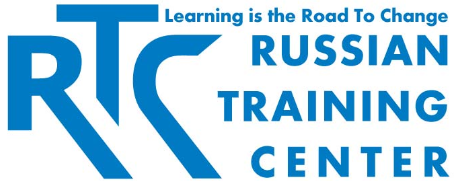 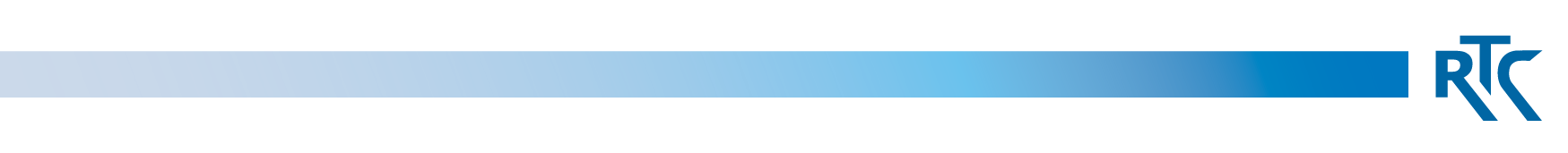 info@rtc-edu.ru
www.rtc-edu.ru